Thực đơn 
        Ngày 06/11/2024
BUỔI SÁNG:
- Soup cải soong nấu tôm, thịt, mì Ý
- Sữa
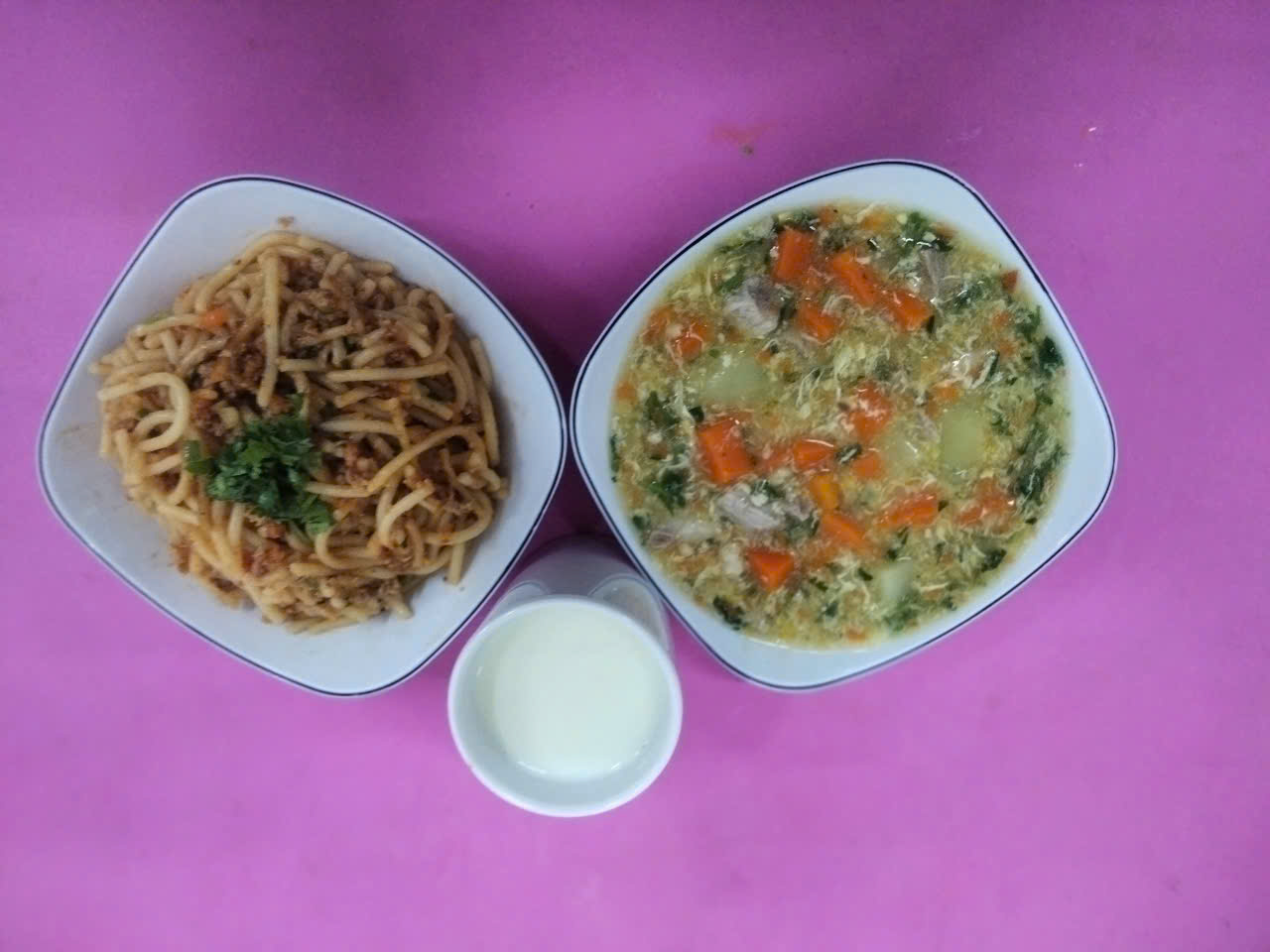 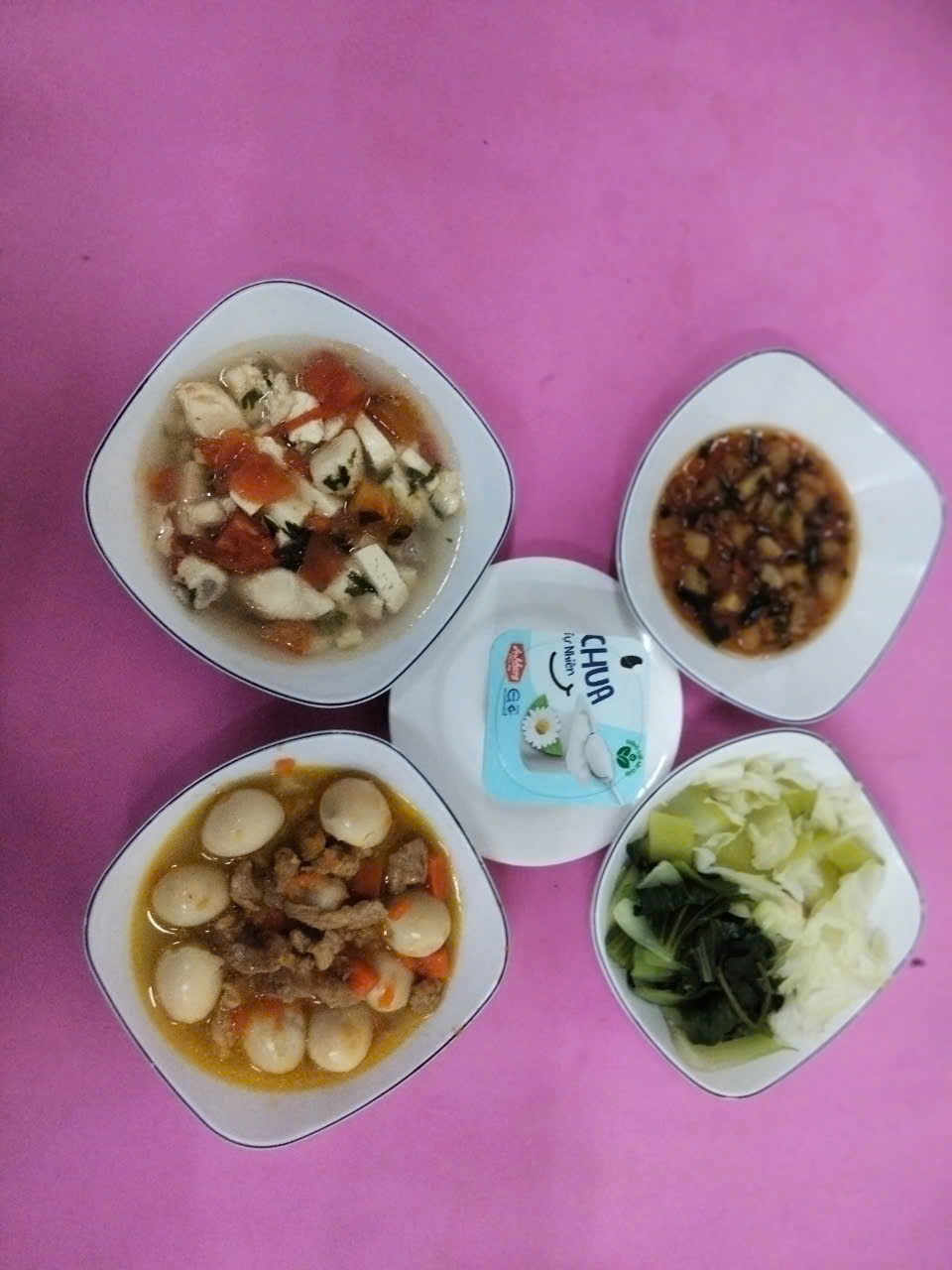 -  Món mặn: Thịt kho trứng cút
Món canh: Cải cá nấu ngót
Món kho: Rau củ kho quẹt
Tráng miệng: Yaourt
BUỔI TRƯA:
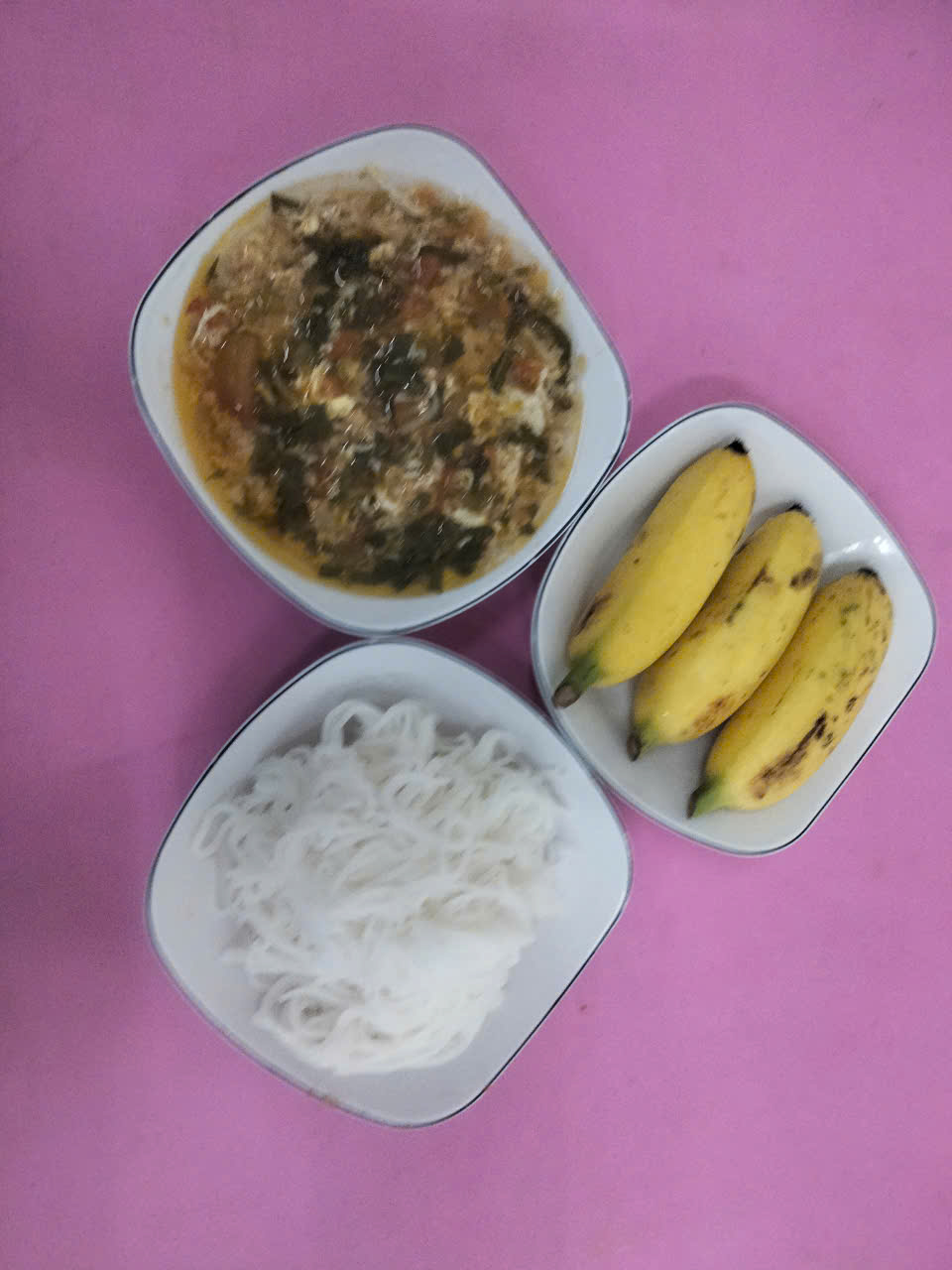 BUỔI XẾ:
Canh bún tôm khô, trứng, cà chua, rau muống
Tráng miệng: Chuối cau